Regional PBN Policy
Len Wicks
Regional Officer ATM, Asia and Pacific OfficeInternational Civil Aviation Organization (ICAO)
PBN Seminar
8-10 June 2015, Bangkok, Thailand
Agenda
Understanding Seamless ATM
Seamless ATM PBN Elements 
Seamless ATM Reporting and Monitoring
Implementation Challenges
Questions
HLSC
8 June 2015
2
Understanding Seamless ATM
Why is Seamless ATM necessary? Indications of APAC weaknesses:
Managers with poor knowledge of aeronautical fields, project management and human factors or remuneration is insufficient to attract experienced individuals.
Poor consultation practices, even between Air Navigation Service Providers (ANSPs) and aerodrome operators where the interface is crucial.
Lack of proper (independent and complete) safety case planning.
Short notice changes (lack of adherence to Annex 15 promulgation requirements). 
Lack of a reporting culture and therefore critical safety information, so lessons were not being learnt internally, and across the region.
Examples of Consequences
Slow and non-harmonised or non-interoperable implementation across the region
Safety consequences from poor planning and lack of coordination/consultation.
Unplanned workload stress and lack of efficiency.
Individuals unfairly blamed for systemic problems and mistakes repeated.
8 June 2015
3
Understanding Seamless ATM
What is Seamless ATM?
Think of it as interoperable and harmonised systems.
Two Areas of Applicability:
Preferred Aerodrome/Airspace and Route Specifications (PARS, this is the area aerodrome operators will be mainly concerned with); and
Preferred ATM Service Levels (PASL).
Two Phases:
Phase I (12 November 2015); and
Phase II (18 November 2018).
Note: the timing is not mandatory, but if applicable, States need to achieve these dates as close to the targets as possible.
8 June 2015
4
Understanding Seamless ATM
Asia/Pacific Seamless ATM Plan
The Asia/Pacific Seamless ATM Plan incorporated the Aviation System Block Upgrades (ASBU), but also added a significant number of human performance and civil/military cooperation elements.
The Seamless ATM Plan and implementation guidance material is available on the Regional Office web site, under ‘APAC eDocuments’ at: http://www.icao.int/APAC/Pages/edocs.aspx
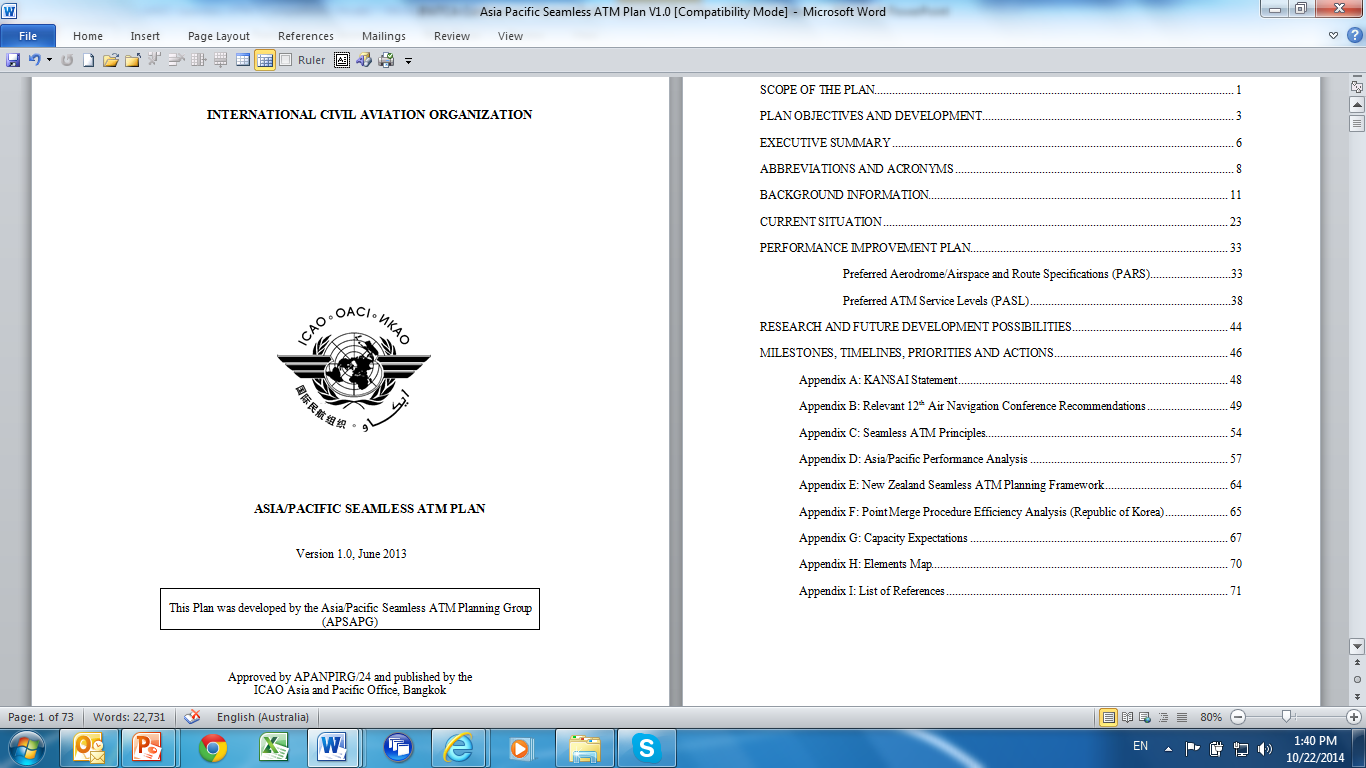 8 June 2015
5
Seamless ATM Elements
High Density Terminal Operations Phase I (NOV 2015)
Continuous Climb and Continuous Descent Operations (CCO/CDO)
PBN Standard Instrument Departuresand Terminal ArrivalsSID/STAR
Instrument runways with guidance
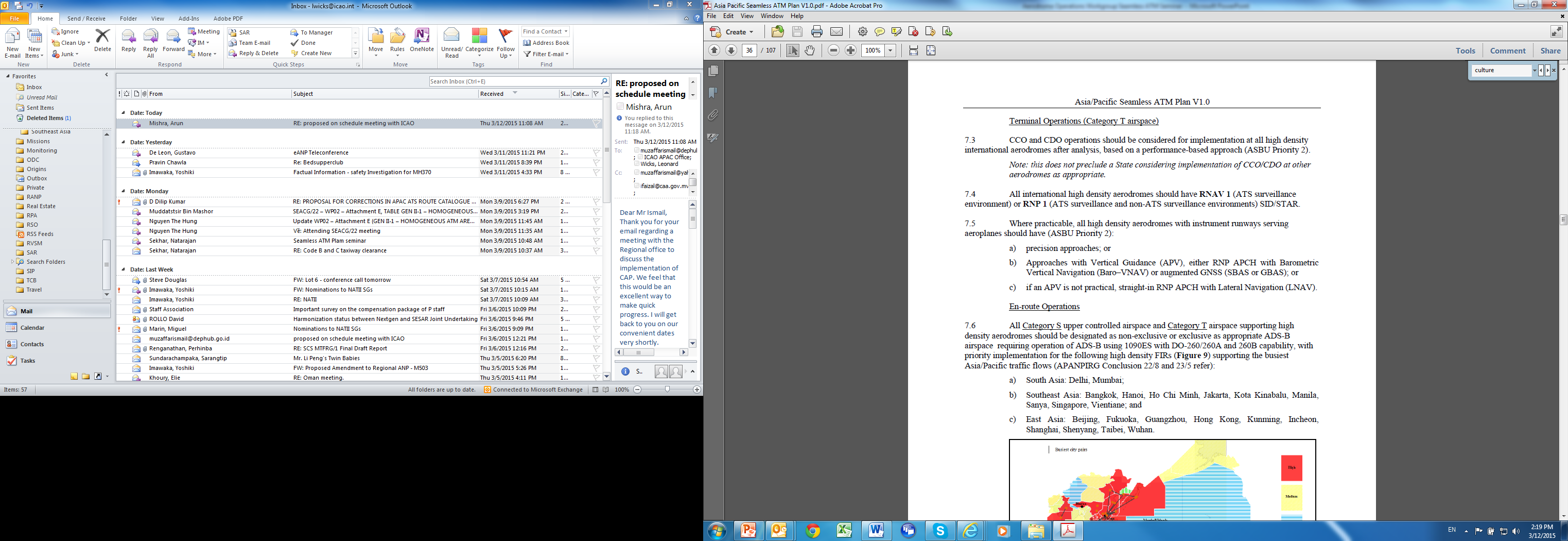 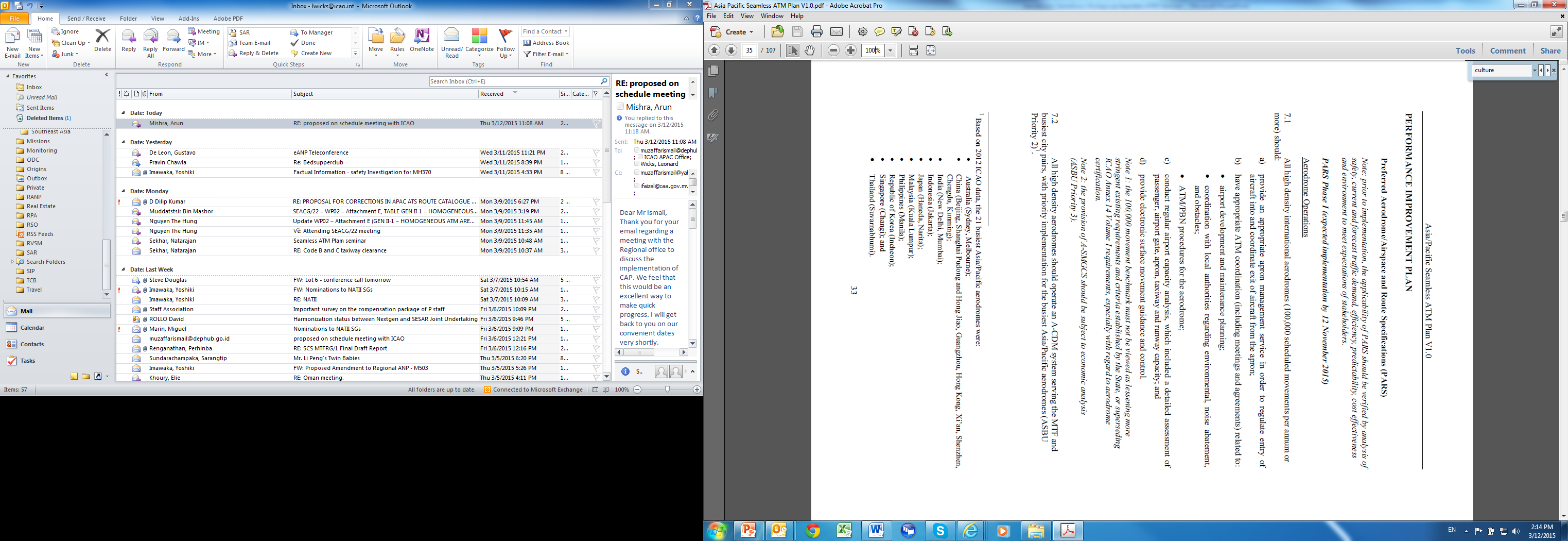 8 June 2015
6
Seamless ATM Elements
Aircraft Equipage – High Density Terminal Airspace Phase I
PBN airspace
ATS routes
Phase II ATS Routes
Note: the third sentence of 7.9 and second sentence of 7.22 should be corrected to- ‘PBN ATS routes…’
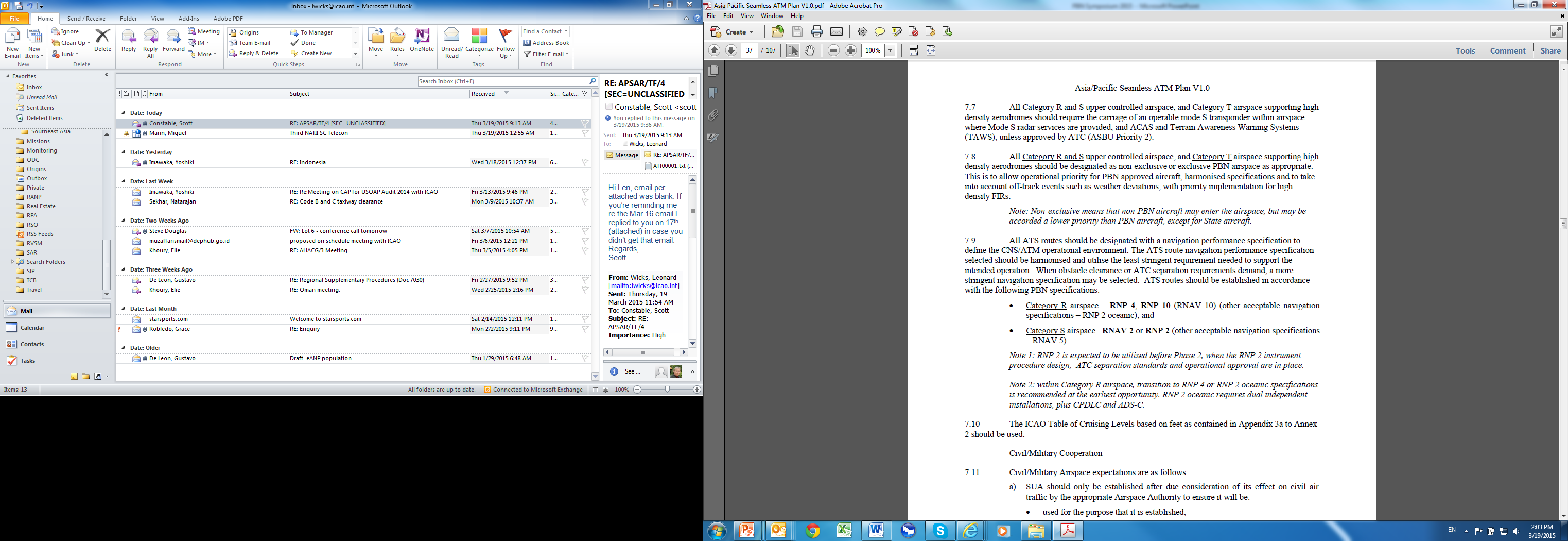 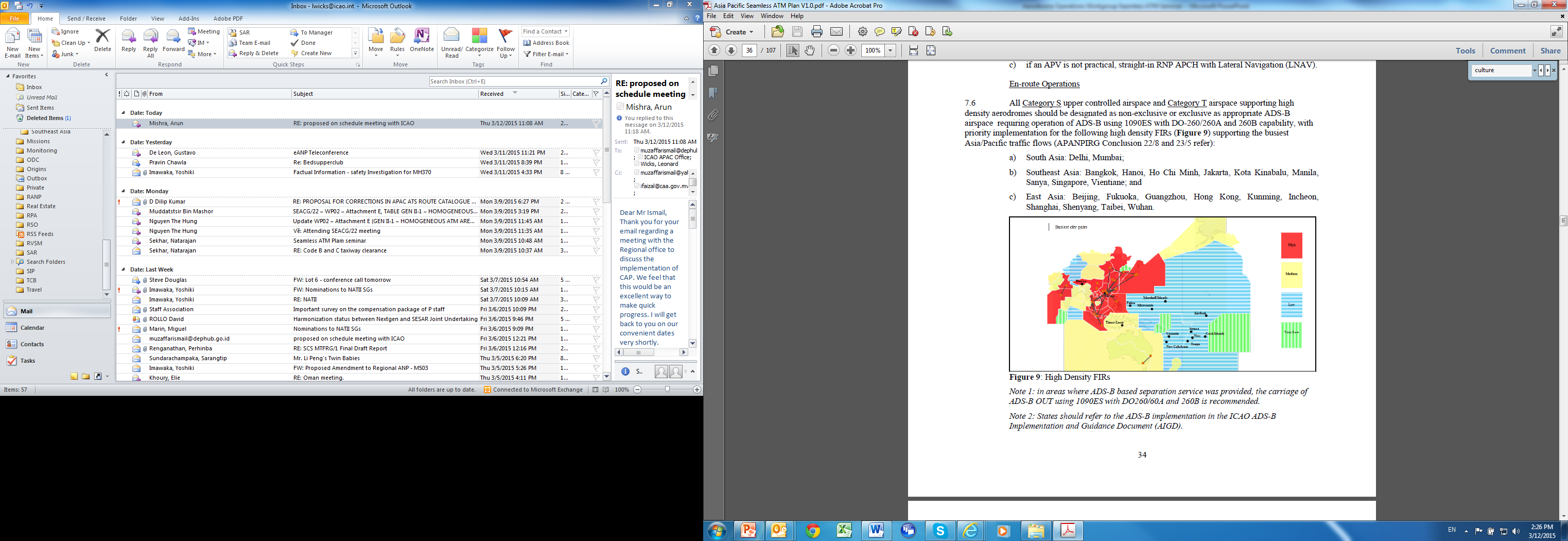 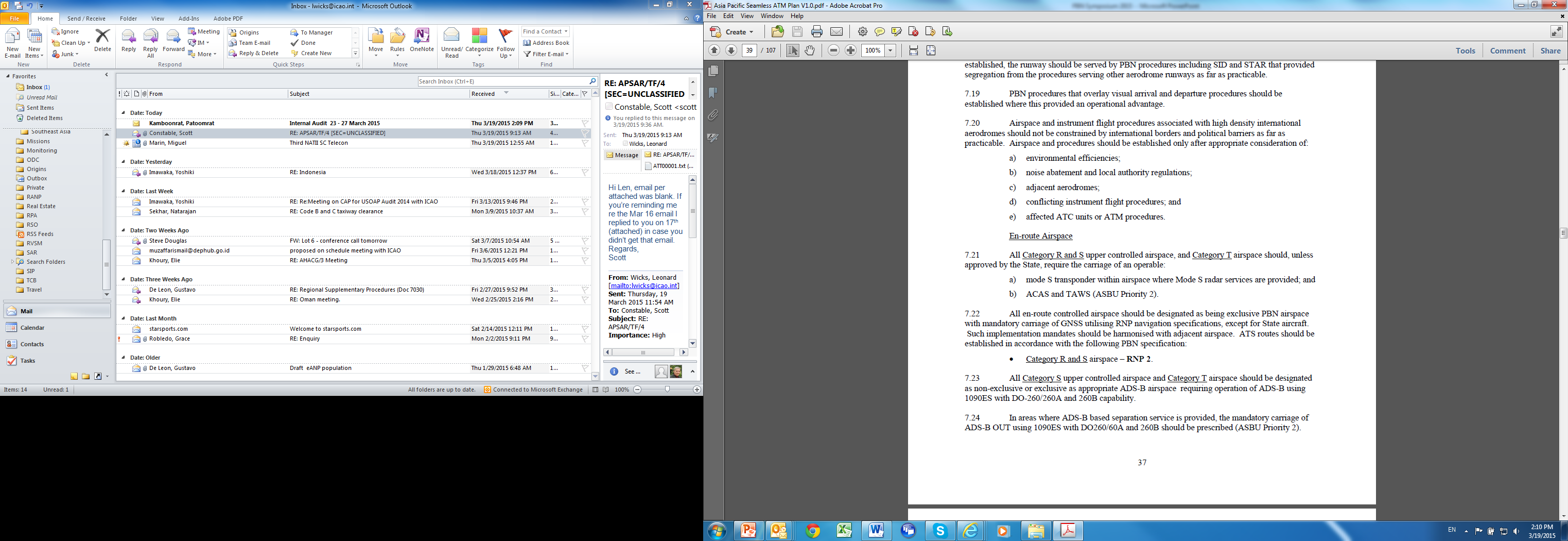 8 June 2015
7
[Speaker Notes: Explain that there is no gain from the re-designation of conventional routes to PBN routes unless there is a benefit such as track shortening, as PBN aircraft can operate on conventional routes, and we simply do not have the volume of PBN route codes nor the ability in terms of workload to change every A, B, G or R route to L, M, N and P routes.]
Seamless ATM Elements
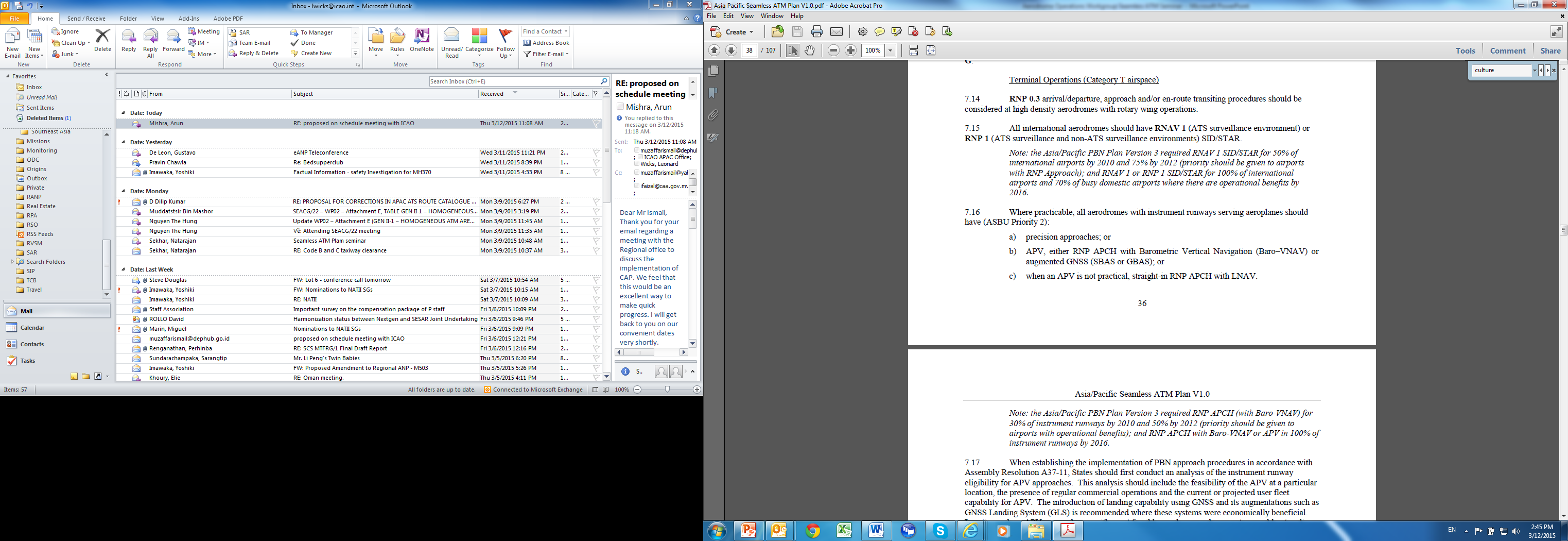 Terminal Airspace Phase II (NOV 2018)
Rotary Wing PBNprocedures
PBN SID/STAR
Instrument Runways with Guidance
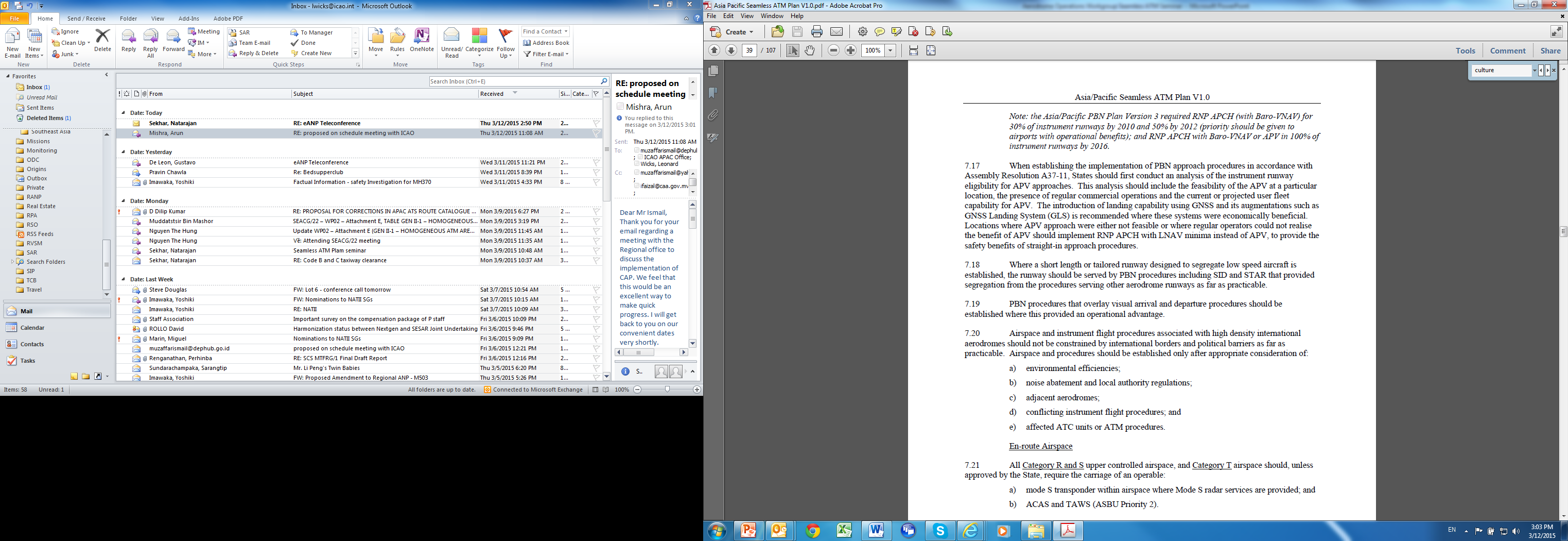 8 June 2015
8
Seamless ATM Elements
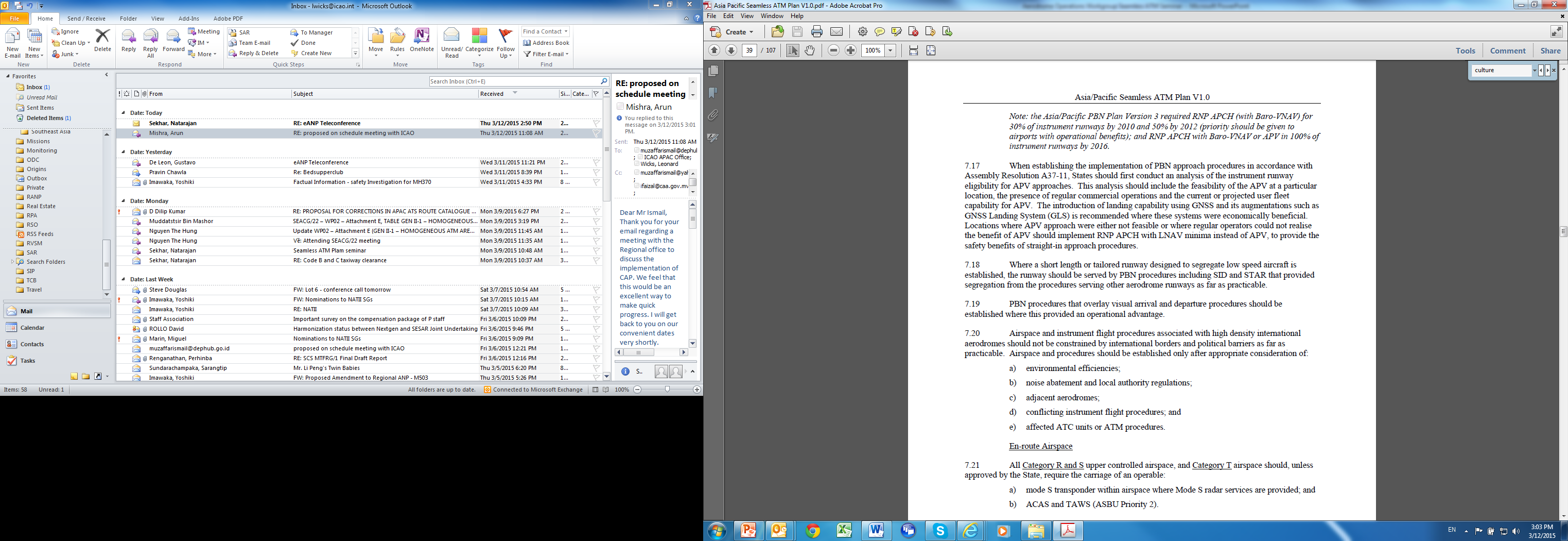 PBN Approaches Phase II
Approach with Vertical Guidance (APV)
Segregated SID/STAR for Low Speed Aircraft
PBN-based Visual Procedures
Holistic Planning 
Note 1: PBN planning must take into account feedback from ATC and aerodrome operators in particular at the earliest possible stage
Note 2: PBN planning must take into account Annex 15 promulgation requirements (i.e.: in accordance with AIRAC and by AIP Supplement, not NOTAM
8 June 2015
9
[Speaker Notes: Paragraph 7.17 is largely a copy of the earlier PBN Plan expectation that was due to be completed by 2016, but was pushed back to align with Seamless Phase II (2018). In other words there should be no excuses in meeting this new timeline.]
Seamless ATM Reporting and Monitoring
The ICAO Asia/Pacific Regional Office had developed an Internet-based reporting tool to enable the ability to submit up to four reports times a year: https://portal.icao.int/RO_APAC/Reporting/Pages/default.aspx
 
Two levels of monitoring deliverables were desirable:
monitoring of the regional performance gains, through the Regional Performance Dashboard, allowing global correlation of status and expectations for selected priority items; and
monitoring of regional implementation progress through a Regional Picture, one level below, allowing corrective actions by APANPIRG on the implementation for all Seamless ATM elements
8 June 2015
10
Seamless ATM Reporting and Monitoring
State Actions
APAC States
ASBU framework - GANP 4th Edition
Seamless plan v1.0
Seamless ATM implementation guidance (APAC website)
Current national plans (PBN, surveillance strategy, …)
Seamless ATM reporting form (now electronic)
Seamless Items identified as applicable or not applicable
State Seamless ATM Plan (and other associated plans) updated
Seamless ATM reporting form updated
APAC State
National gap analysis
Update Strategy
Plan projects
Implement & report
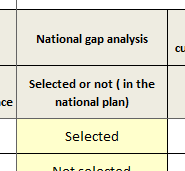 08 June 2015
11
Implementation Challenges
Understanding PBN
States must engage a certain level of PBN expertise, either internally or externally, and should not be driven solely by contractors or vendors.
It should be noted that the RSO’s Flight Procedures Programme - FPP is always willing to assist States with PBN expertise. The RSO manages day to day implementation issues with States regarding PBN, while the Regional Office manages PBN policy matters.
While the Seamless ATM Plan provides excellent guidance, every situation must be assessed individually (such as the suitability of which PBN navigation must be applied where).
The Regional PBN Plan no longer contains the regional PBN implementation policy, as this is now part of the Seamless ATM Plan, supporting numerous ASBU elements. As at NOV 2015, the Regional PBN Plan will revert to being guidance material describing the benefit of State PBN Plans, and how to develop a State PBN Plan (which can and should be part of a State Seamless ATM Plan).
8 June 2015
12
[Speaker Notes: Individual assessment does not equal non-harmonised planning, as the earlier slides mentioned the need for appropriate consultation with other affected ATC units and users.]
Implementation Challenges
Mandates
With a need due to increasing density and complexity of traffic to recognise performance-based airspace as a norm, many States were implementing/planning airspace mandates (or routes as a first step).
The concern was to ensure that such mandates were properly implemented. The first step is to determine aircraft equipage (present and planned), to match airspace user and ANSP planning. 
Other factors which must be taken into account are:
a safety benefit or a performance and cost benefit;
appropriate prior consultation with affected airspace users and affected ATC units;
conduct of a safety case;
appropriate pilot and ATC training; and
appropriate promulgation (well in advance and Annex 15 compliant… not by NOTAM!).
8 June 2015
13
[Speaker Notes: The safety case includes, inter alia, a human factors review and the integration of data into the ATC workstation.  Unfortunately, some ANSPs do not properly consult and end up trying to justify a proposal inconsistent with equipage or with no demonstrable benefit.]
Implementation Challenges
Common PBN ATS route problems
procedural  ATC separations  based on PBN routes within ATS surveillance (CAT S) airspace, whereas the ATC separation should be based on  surveillance (the ATM component). The PBN designation in this case is for navigation (the N component), and it is unnecessary to space routes by the procedural separation used in CAT R airspace (the Seamless ATM Plan refers);
PBN-based separation capability is implemented by specific routes, not by airspace block, resulting in a multitude of separation standards  and increased ATC complexity, while not offering benefits to suitably equipped aircraft on an opportunity basis;
PBN-based separation is only implemented longitudinally, instead of horizontally;
Use of RNAV 5 outside VHF coverage, or within complex terminal/CAT S en-route airspace, instead of RNAV 2 (dependent on equipage); failure to include RNP 2 in planning;
Poor understanding of the difference between RNAV and RNP (which is not significant in CAT S airspace other than to give more track-keeping assurance before ATC intervention);
Lack of understanding that conventional routes don’t need to be re-designated as PBN unless it is being realigned, or there are insufficient terrestrial aids, or it is within CAT R airspace;
Misconception that there is an onus on ATC to approve PBN aircraft before application of PBN.
8 June 2015
14
[Speaker Notes: Discuss the ROK application of RNAV2/RNAV 5 routes 8-12NM apart monitored by radar which easily meets the Target Level of Safety.]
Implementation Challenges
Air Traffic Management System Integration
Within Category R (remote) airspace, many en-route PBN applications are supported by the implementation of data link communication (Controller Pilot Data Link Communications – CPDLC), and ATS surveillance (Automatic Dependent Surveillance – Contract – ADS-C).
The problem many ANSPs face is that the introduction of such technologies requires proper project management and safety cases, which are often not conducted properly.
Even the essential monitoring of data link performance after implementation (in accordance with the provisions of Annex 11) is sometimes not done. 
Processing of PBN capability included in flight plans needs to be enabled within ATM systems, particularly ATS surveillance.
8 June 2015
15
[Speaker Notes: Implementation of data link services without a competent CRA service and a robust program of post-implementation performance monitoring, means that the service does not comply with ICAO SARPS as defined in Annex 11.  In these cases the service may be recorded as an APANPIRG Deficiency.]
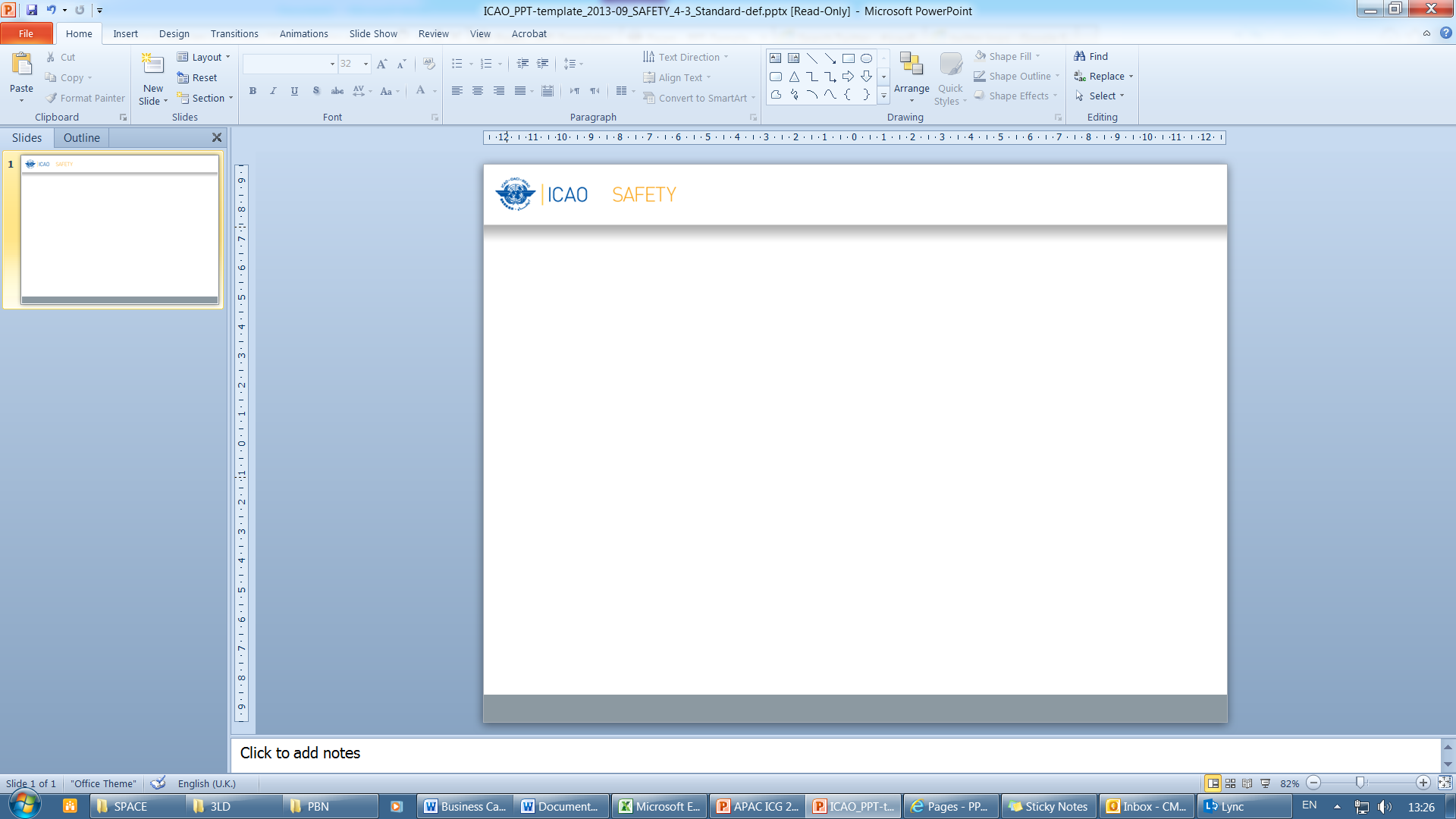 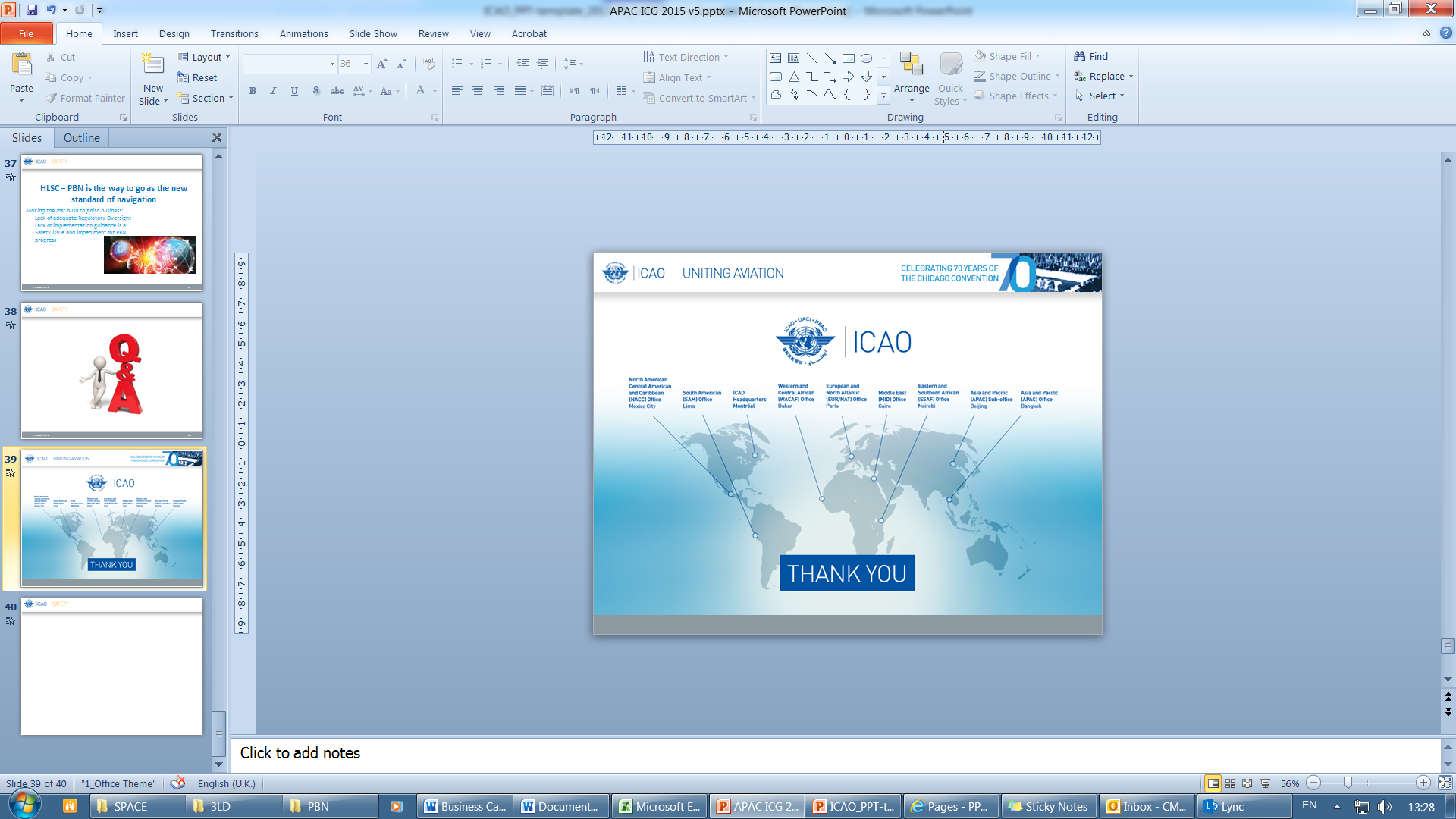 Reference Information
PBN Separation Minima for Terminal Airspace (2016)
RNP-1, A-RNP, RNP APCH or RNP AR APCH
Safety assessment for terminal area separation minima for surveillance and non-surveillance airspace
GBAS Landing System (GLS) for parallel rwy ops (2018)
Procedures and guidance required 
Comparative assessment (ILS/MLS vs GLS and RNP) to derive GLS requirements
8 June 2015
17
Reference Information
Reduced Divergence Departures – Separation Minimum for Equivalent Lateral Separation Operation (ELSO) (2018)
Take advantage of PBN to provide more efficient operations in increasingly constrained airspace
Stabilized RNP approaches to parallel runways (2018)
Take advantage of PBN capable aircraft
Undertake new safety assessment
8 June 2015
18
Reference Information
Oceanic/Continental Airspace LONG/LAT Separation Minima (2018)
For RNP-2 and A-RNP

Application of PBN based lateral separation Minima to Special Use Airspace (SUA) (2018)
Amendment proposals 
Review Circular 324
8 June 2015
19
Reference Information
Airspace planning guidance for implementing PBN tracks (2018)
Develop provisions to address establishing ATS routes for PBN equipped aircraft (mixed capability)
LAT/LONG Separation Guidance for Helicopter RNP 0.3 (Terminal and Enroute) operations (2018)
Develop necessary provisions
Consider feasibility of expanding application to F/W aircraft
8 June 2015
20